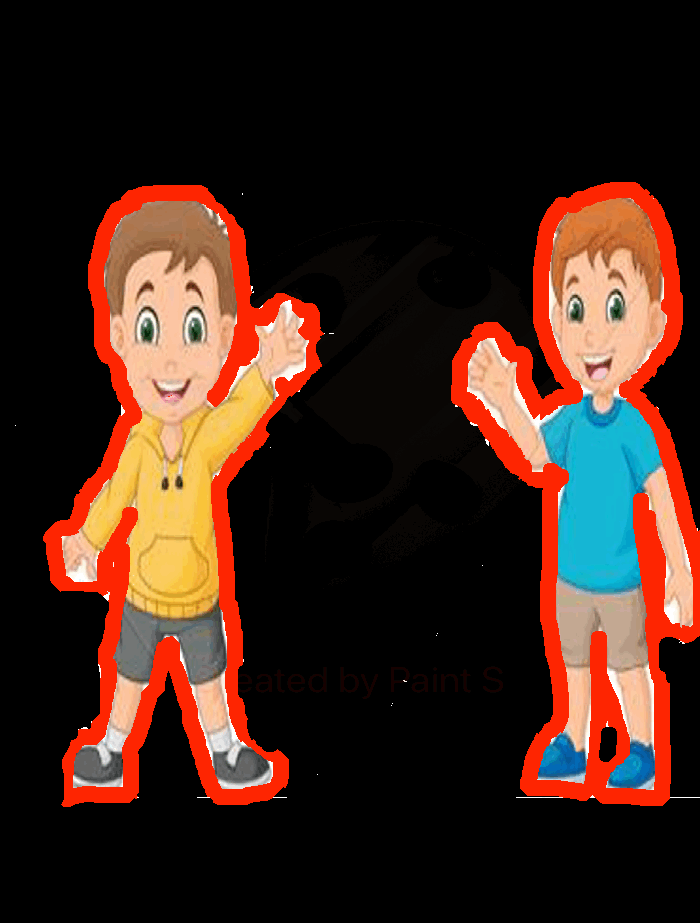 تقليد حركات زميل آخر
مقدم الهدف 
عزة الصوافي
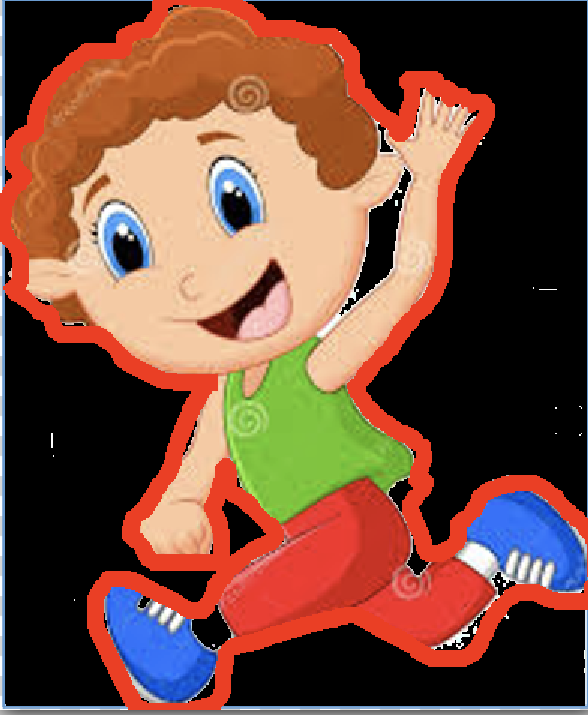 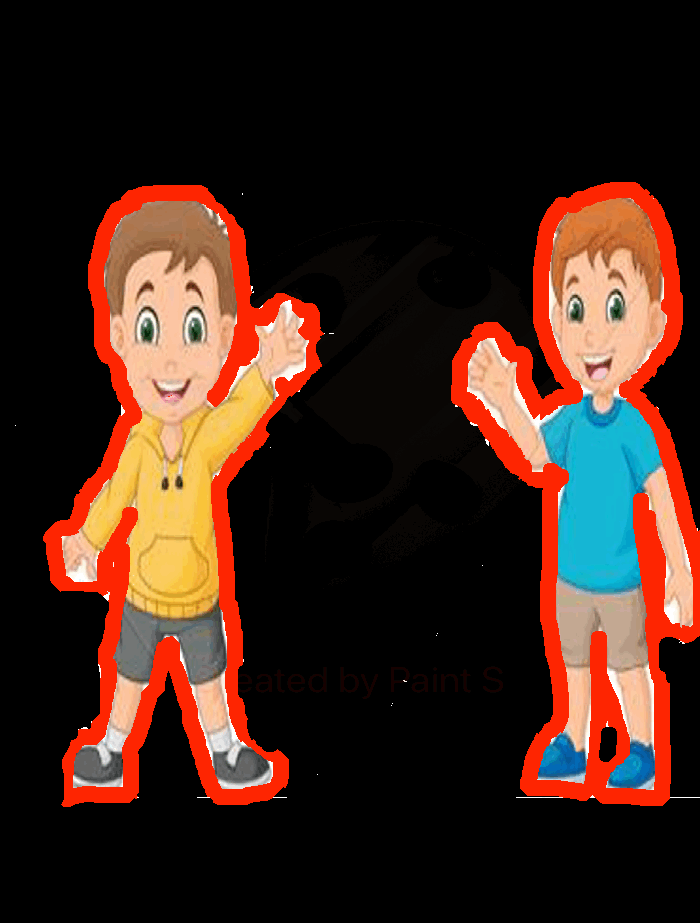 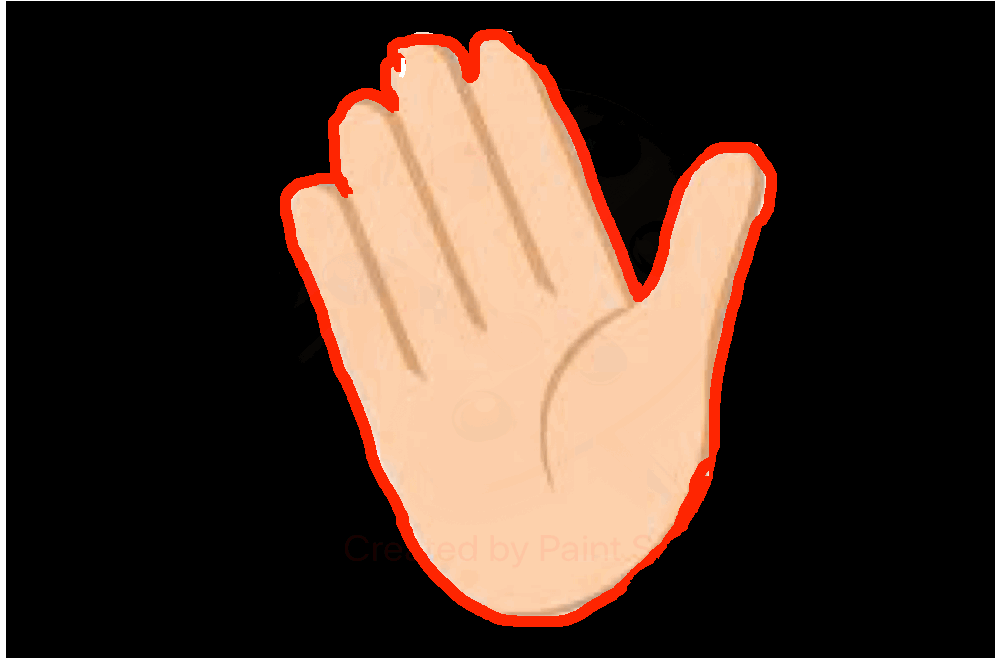 7 July 2021
2
هيا نقلد حمد   هيا نرفع يدينا مثل حمد
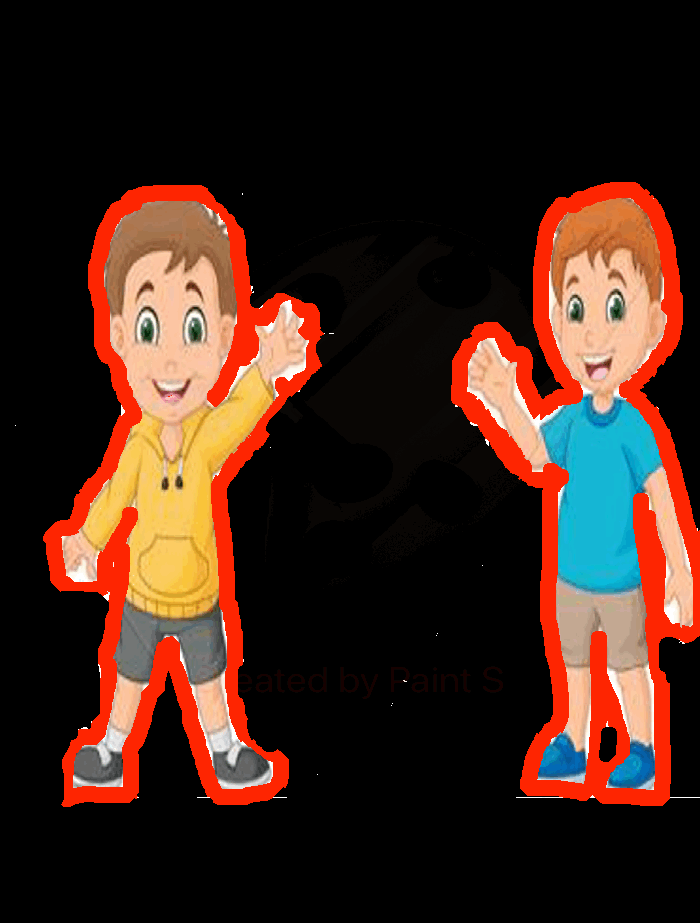 3
7 July 2021
4
7 July 2021
5